Adding a Document to Your Report
SAMHSA’s Faith and Community Based Support Initiative
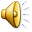 Add a Document
At the bottom of the Progress Report, click on the button that says “Add Document”
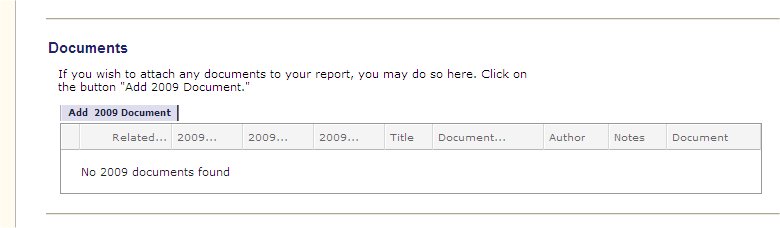 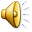 [Speaker Notes: The My QuickBase page

Says “My QuickBase” at the upper left corner]
Add a Document
Fill in the information about the document, it’s title etc.
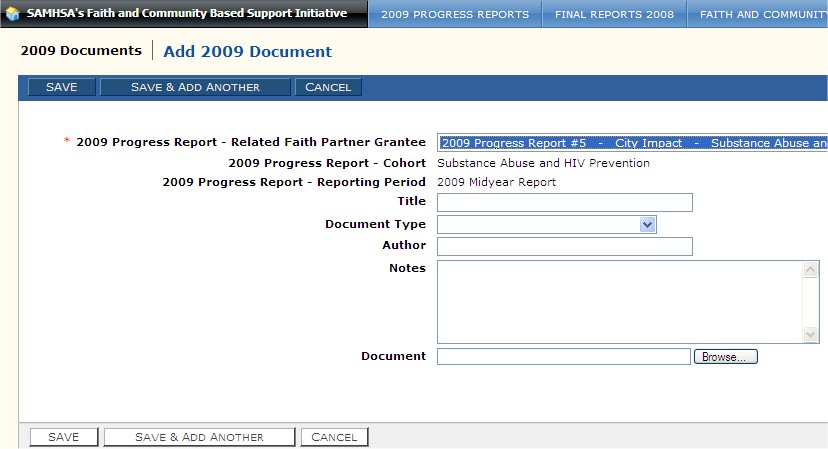 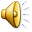 [Speaker Notes: The My QuickBase page

Says “My QuickBase” at the upper left corner]
Add a Document
By the Document field, click on the Browse button.
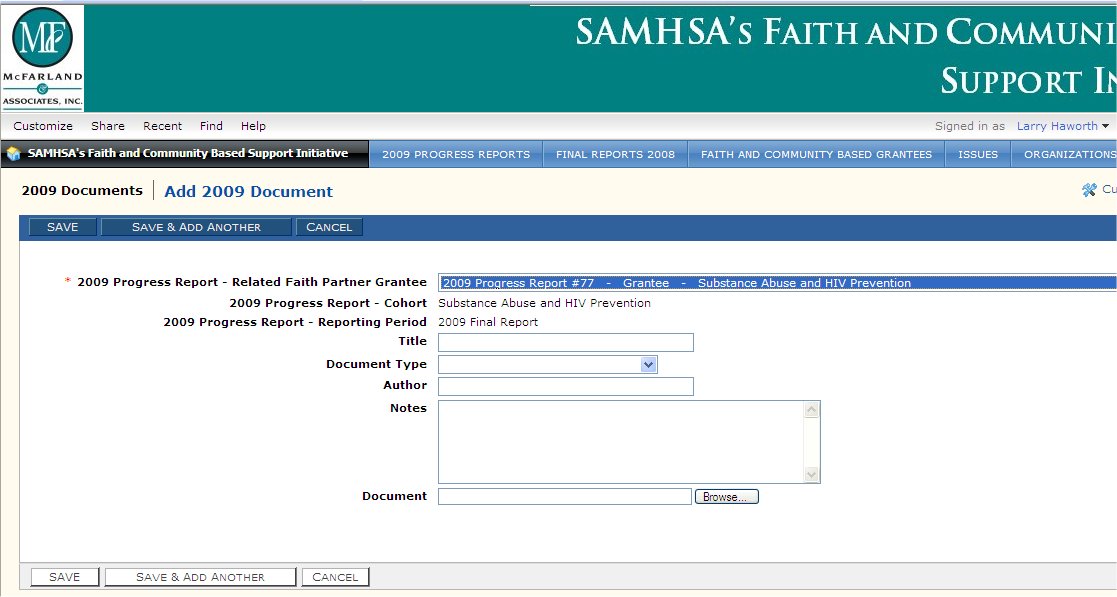 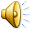 [Speaker Notes: The My QuickBase page

Says “My QuickBase” at the upper left corner]
Add a Document
Navigate to the file you want to upload
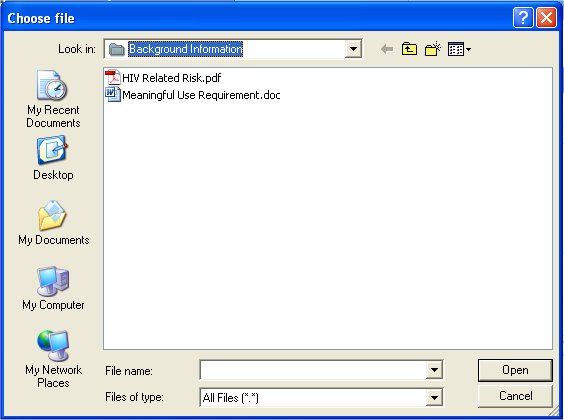 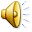 [Speaker Notes: The My QuickBase page

Says “My QuickBase” at the upper left corner]
Add a Document
Select the file
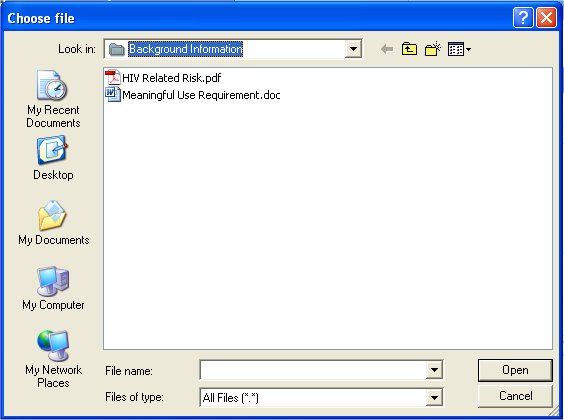 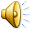 [Speaker Notes: The My QuickBase page

Says “My QuickBase” at the upper left corner]
Add a Document
Click Open
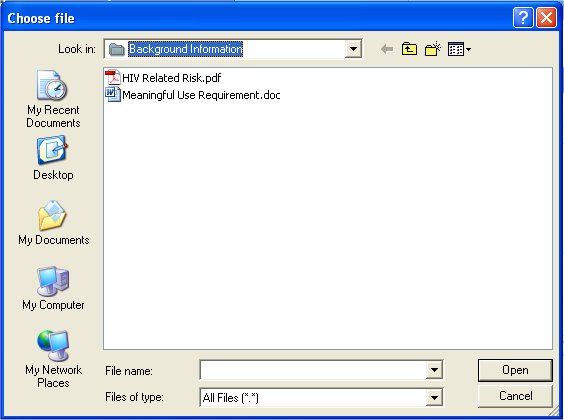 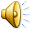 [Speaker Notes: The My QuickBase page

Says “My QuickBase” at the upper left corner]
Add a Document
Click Save on the upper left or bottom left of the form
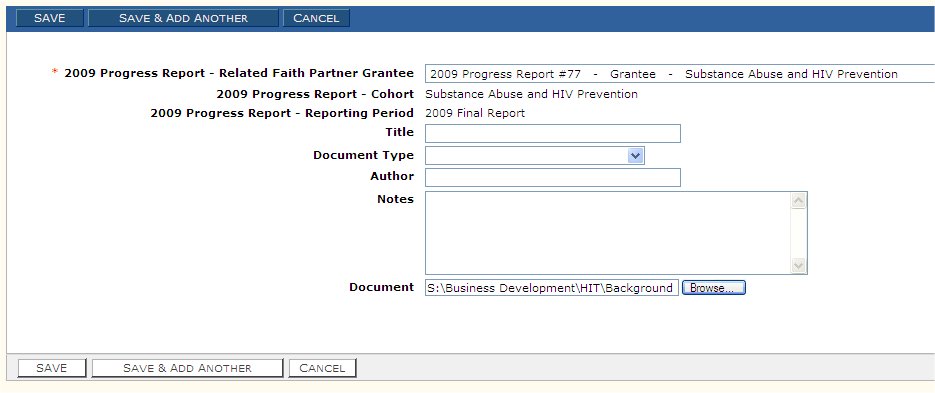 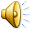 [Speaker Notes: The My QuickBase page

Says “My QuickBase” at the upper left corner]
Add a Document
Your newly attached document now appears in the list of documents attached to the report.
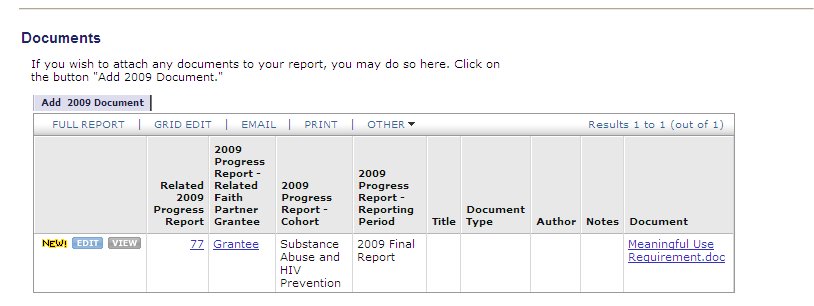 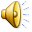 [Speaker Notes: The My QuickBase page

Says “My QuickBase” at the upper left corner]
Add a Document
Don’t forget to save your changes to the Progress Report by clicking the Save button
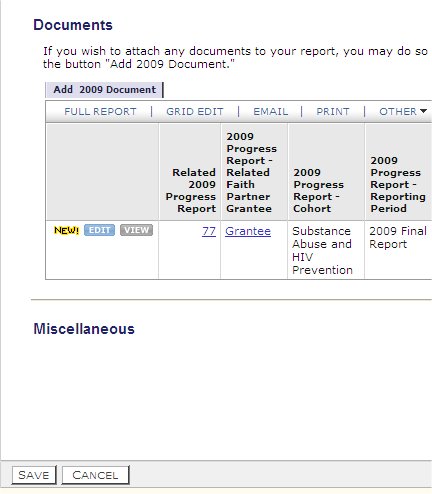 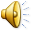 [Speaker Notes: The My QuickBase page

Says “My QuickBase” at the upper left corner]